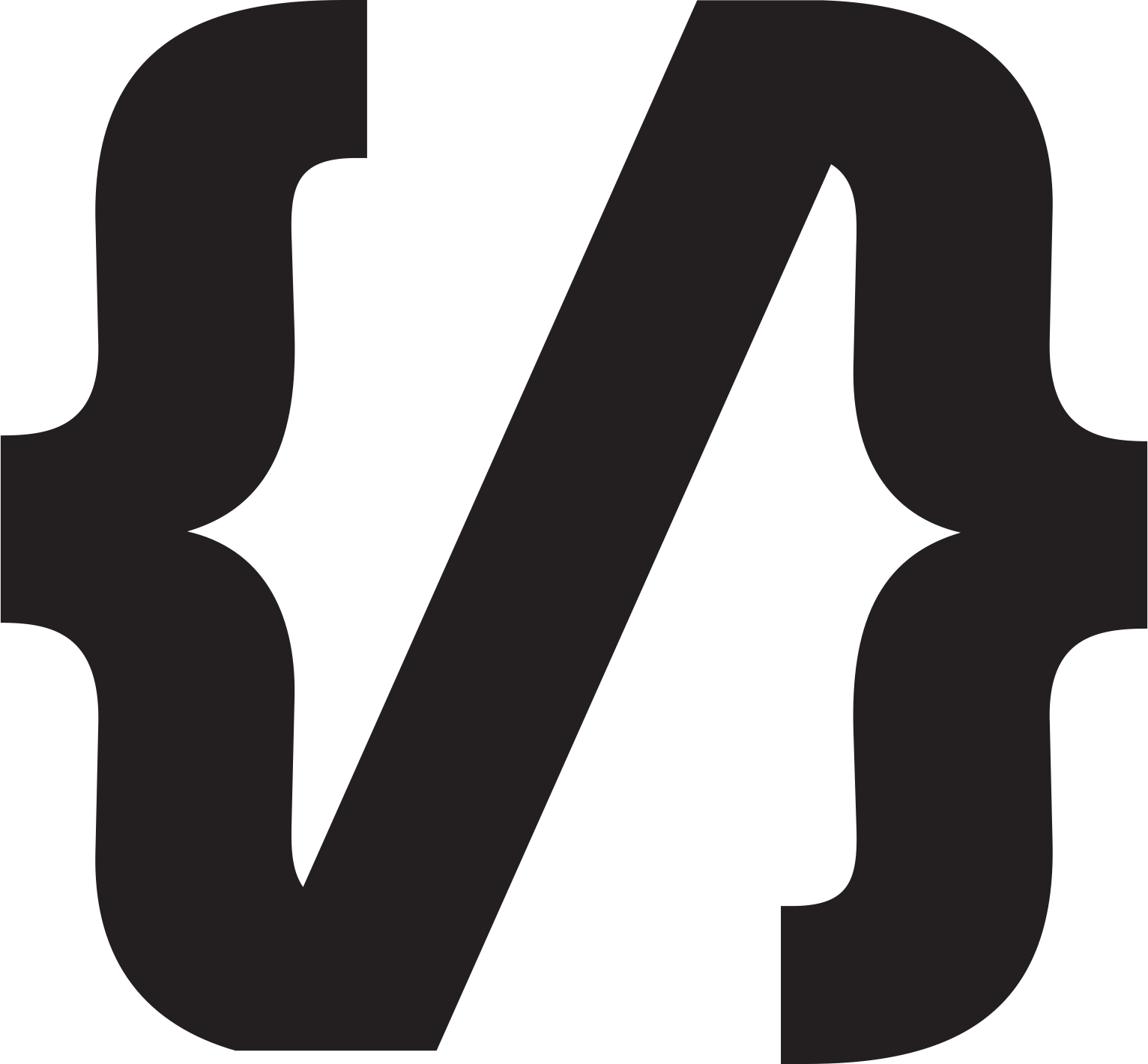 香港編程學會
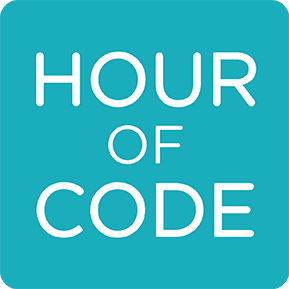 Java第16堂
Peter
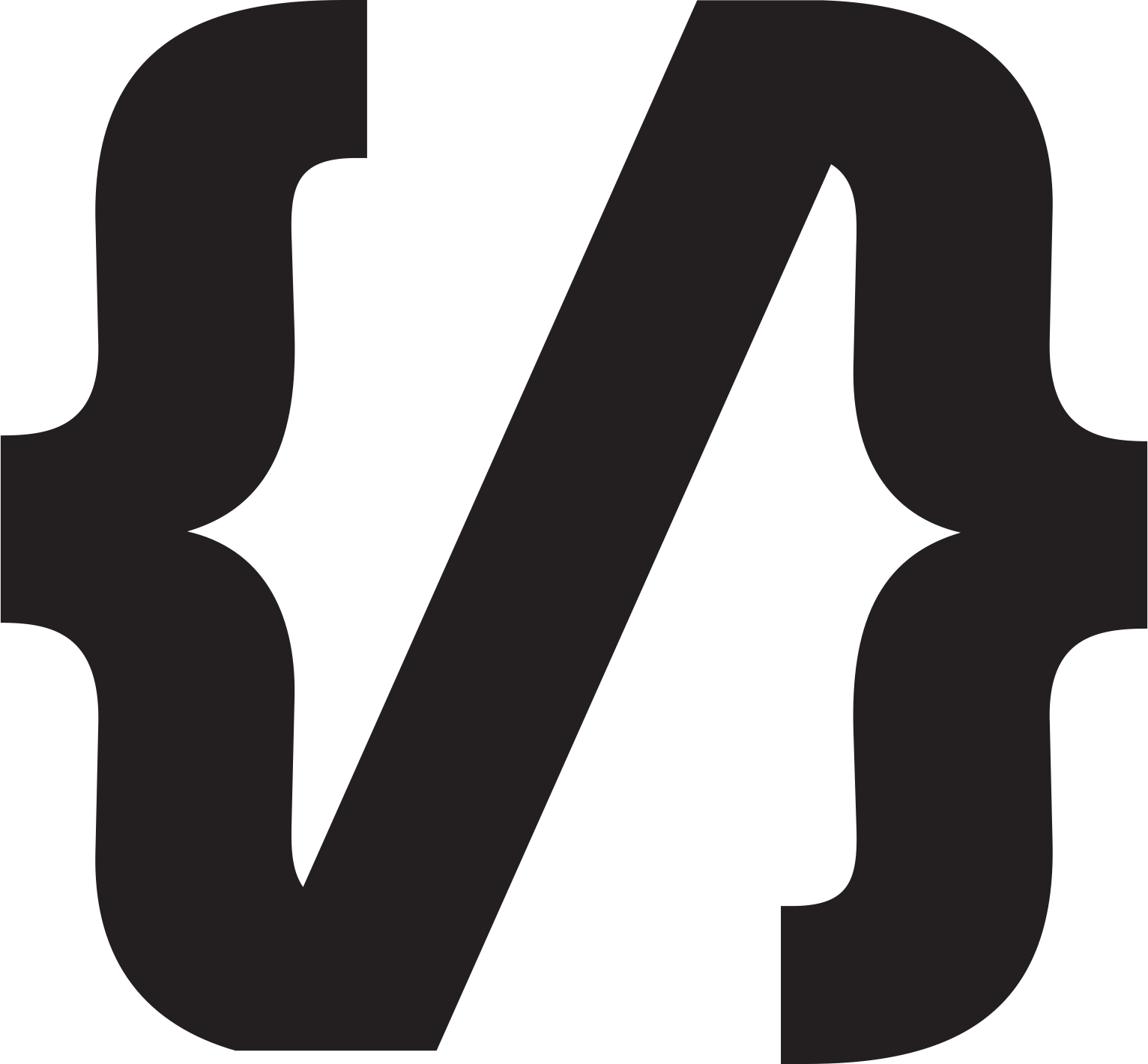 香港編程學會
Agenda
Design Pattern : Abstract Factory
ExecutorService
https://gitlab.com/peter-example/java/design-pattern/abstract-factory-pattern
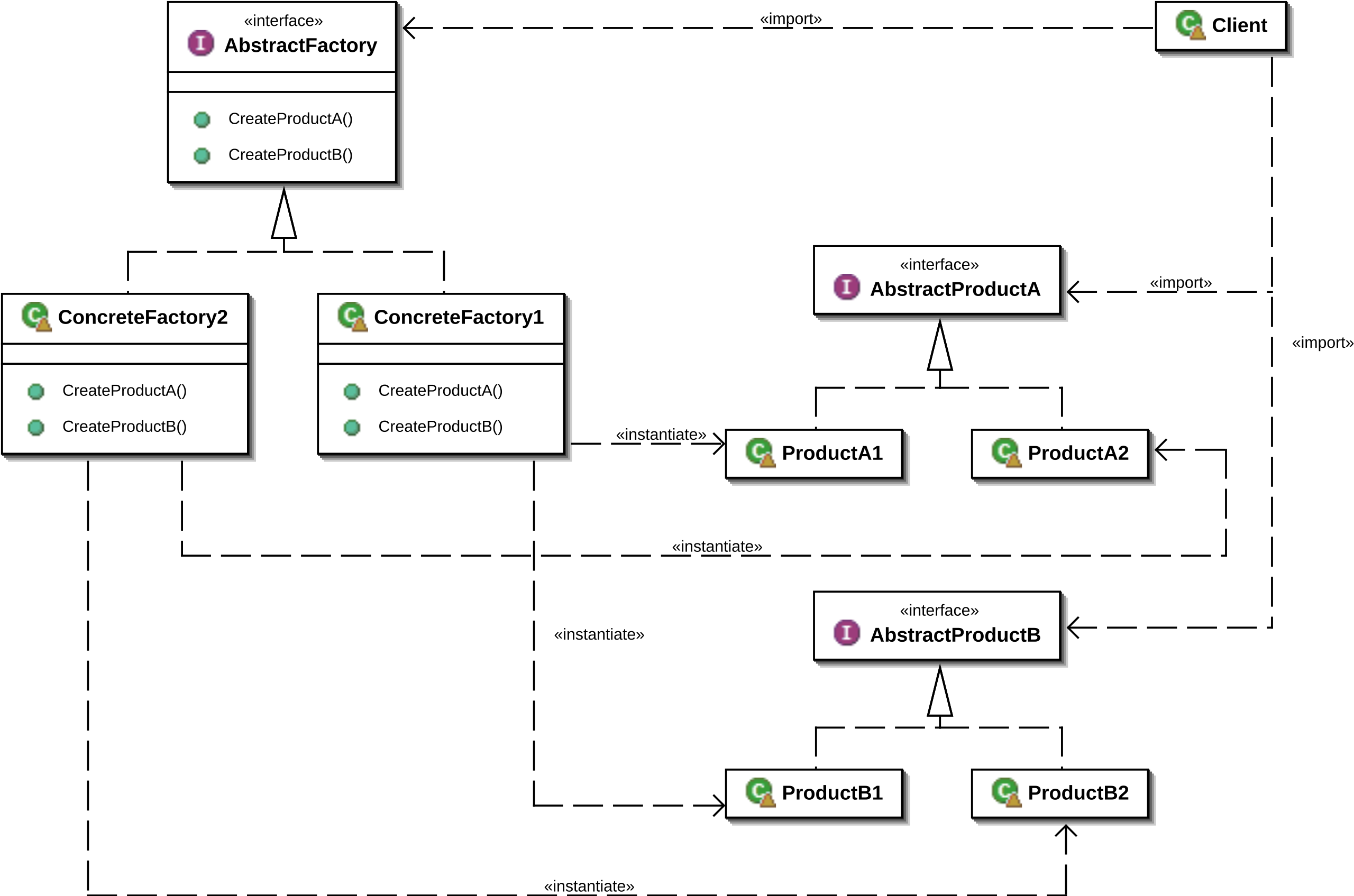 The abstract factory pattern in software engineering is a design pattern that provides a way to create families of related objects
ExecutorService
ExecutorService is a JDK API that simplifies running tasks in asynchronous mode

無序創建線程(Thread)，有序運行
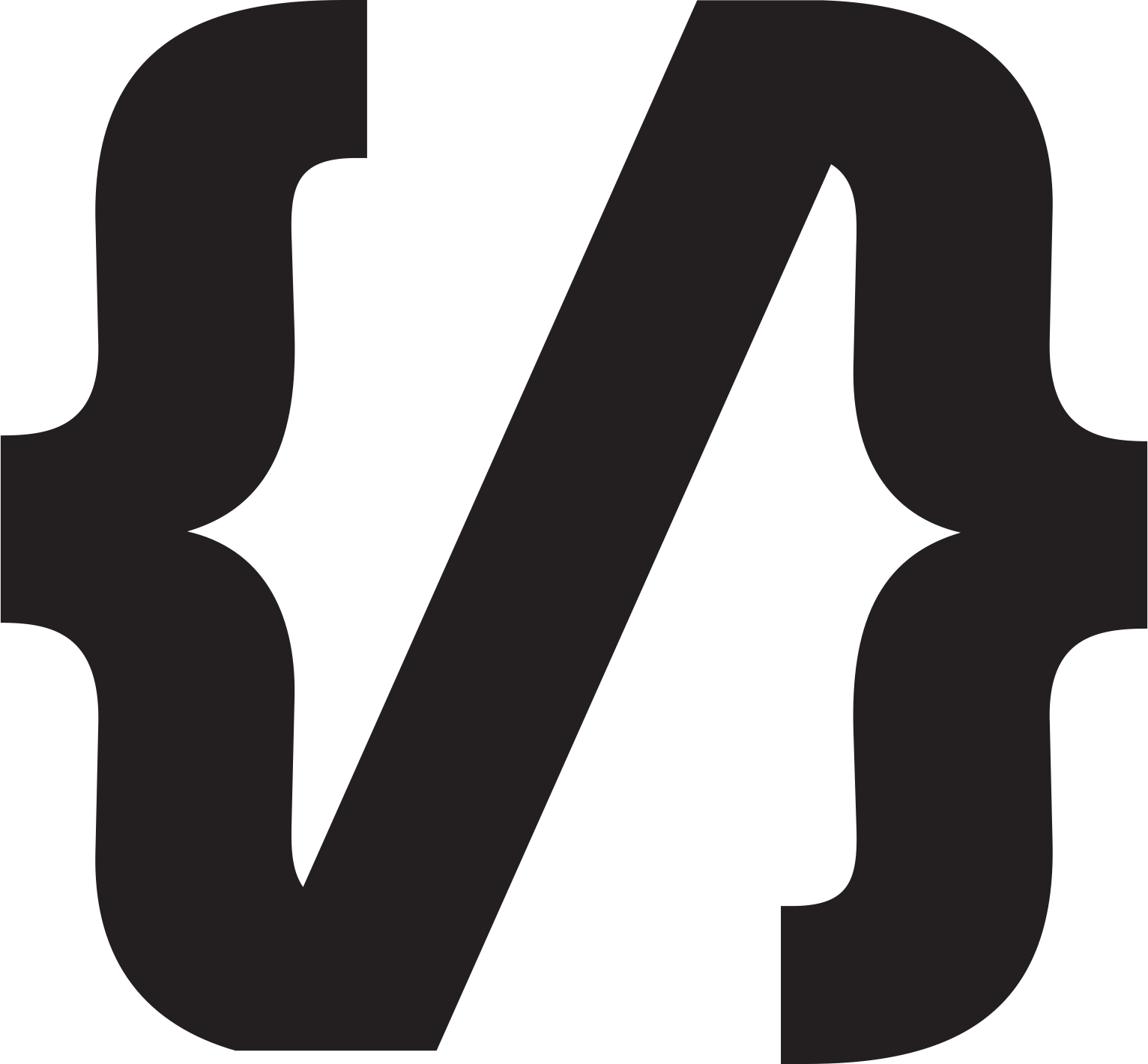 香港編程學會
Thank you
Peter
96554595